Dynamic Perspective
How a moving camera reveals scene depth and egomotion parameters

Jitendra Malik
UC Berkeley
The Pinhole Camera
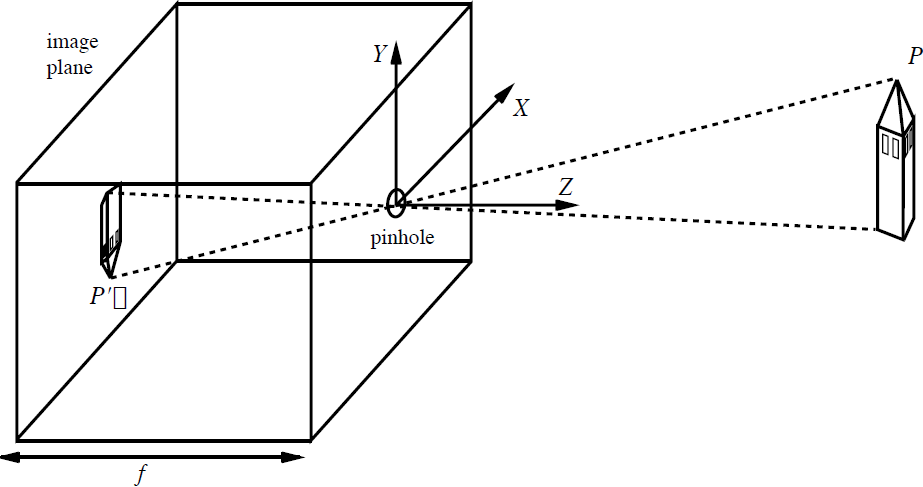 y
x
Suppose the camera moves with respect to the world…
are the two components of the optical flow at (x,y)
Gibson’s example I:Optical flow for a pilot landing a plane
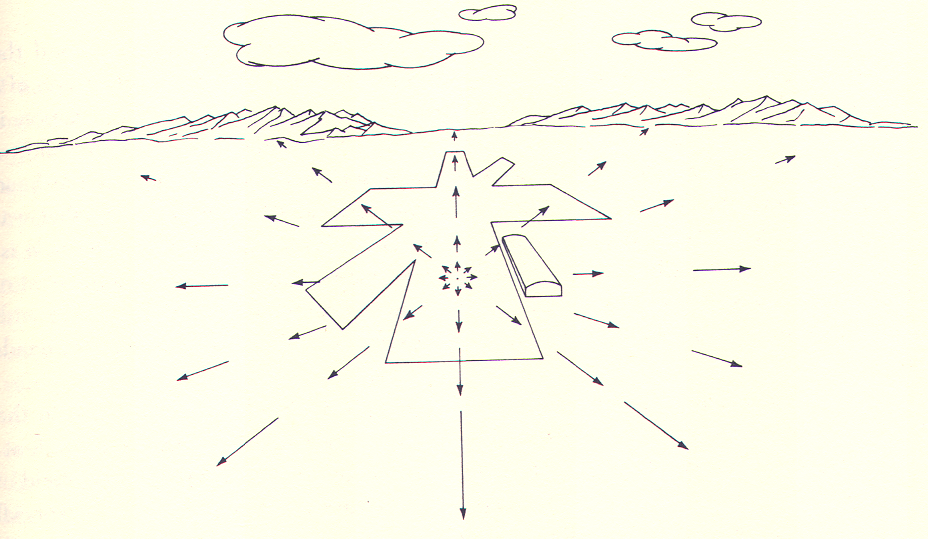 Gibson’s example II:Optical flow from the side window of a car
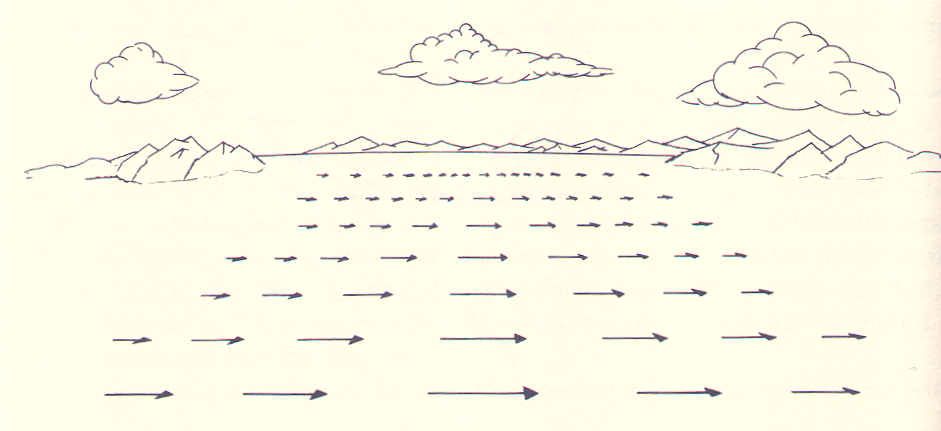 Outline
Derive equation relating optical flow field to scene depth Z(x,y) and the motion of the camera t, ω
The translational component of the flow field is the more important one – it is what tells Z(x,y) and the translation t
The rotational component of the flow field reveals information about ω
How does a point X in the scene move?
Now consider the effect of projection…
Now consider the effect of projection…
The Optical Flow Equations
Optical flow for pure translation
Optical flow for pure translation along Z axis
Optical flow for pure translation along Z-axis
The optical flow vector is a scalar multiple of the position vector
Scale Factor Ambiguity
However we can compute the time to contact
Optical flow for general translation
When is this (0,0)?
With respect to the FOE, the flow vectors are radially outward
The Optical Flow Equations
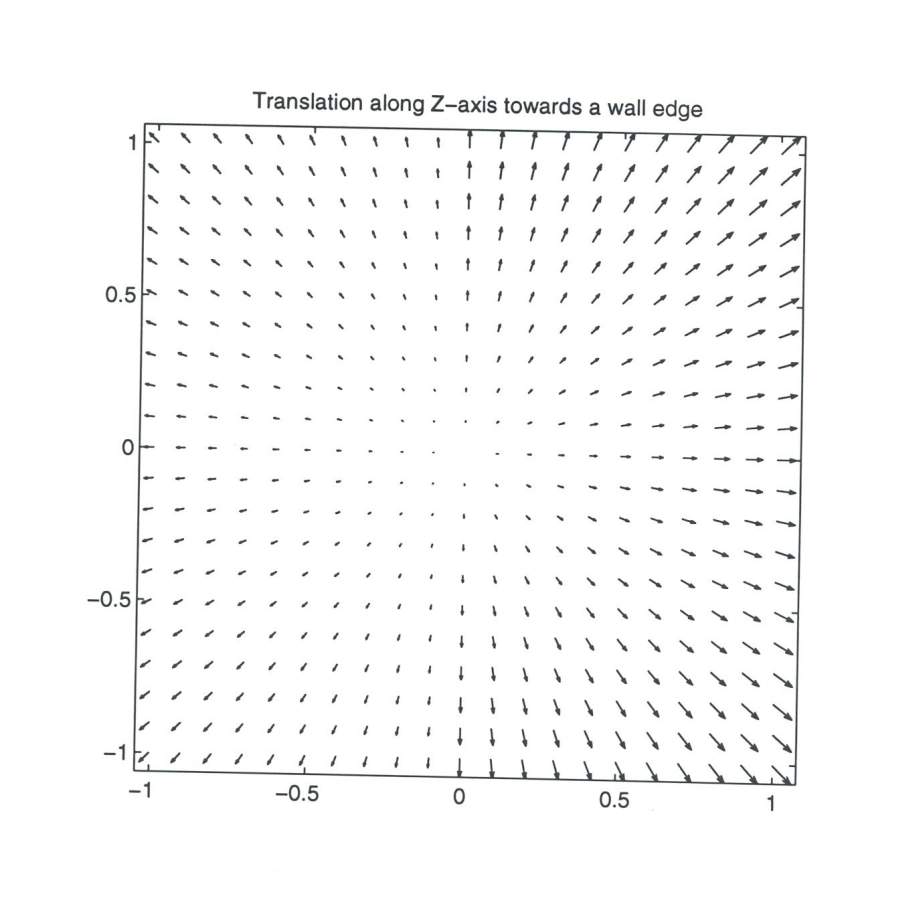 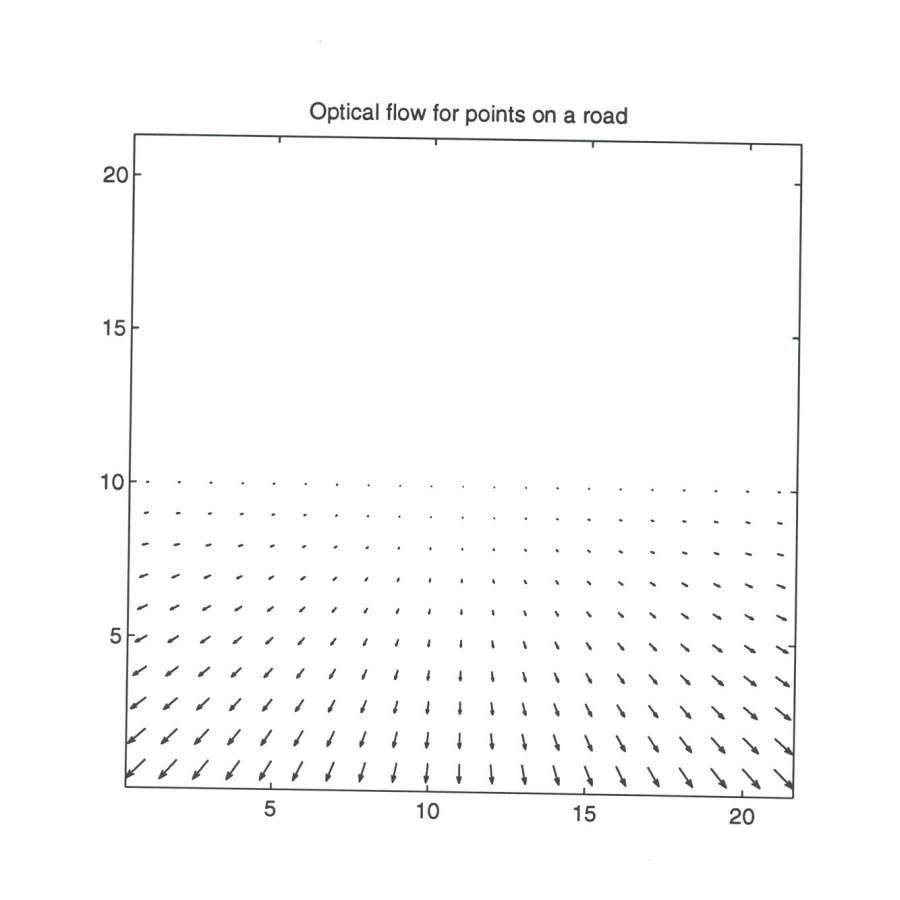 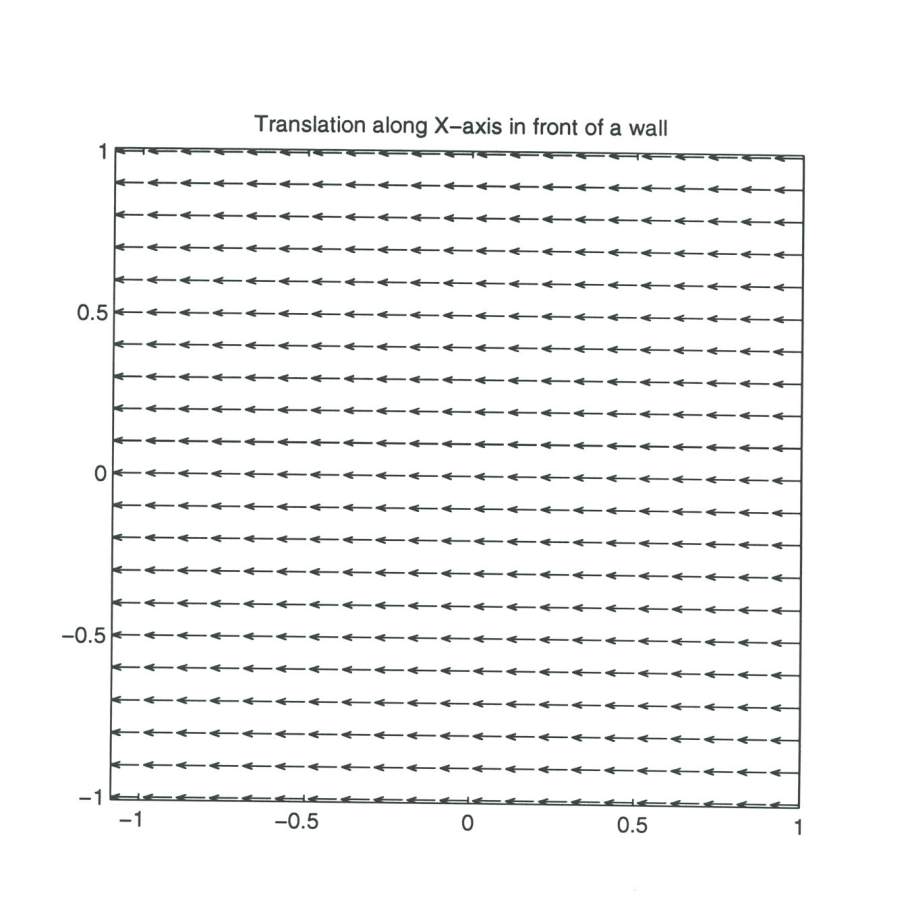 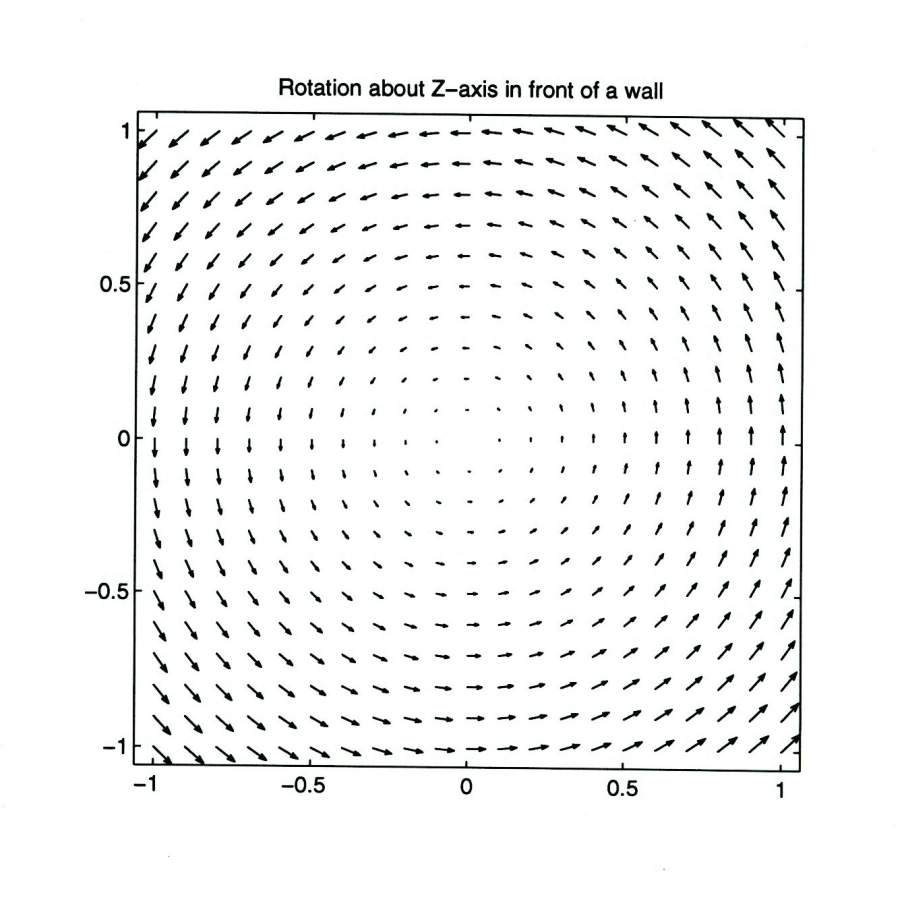 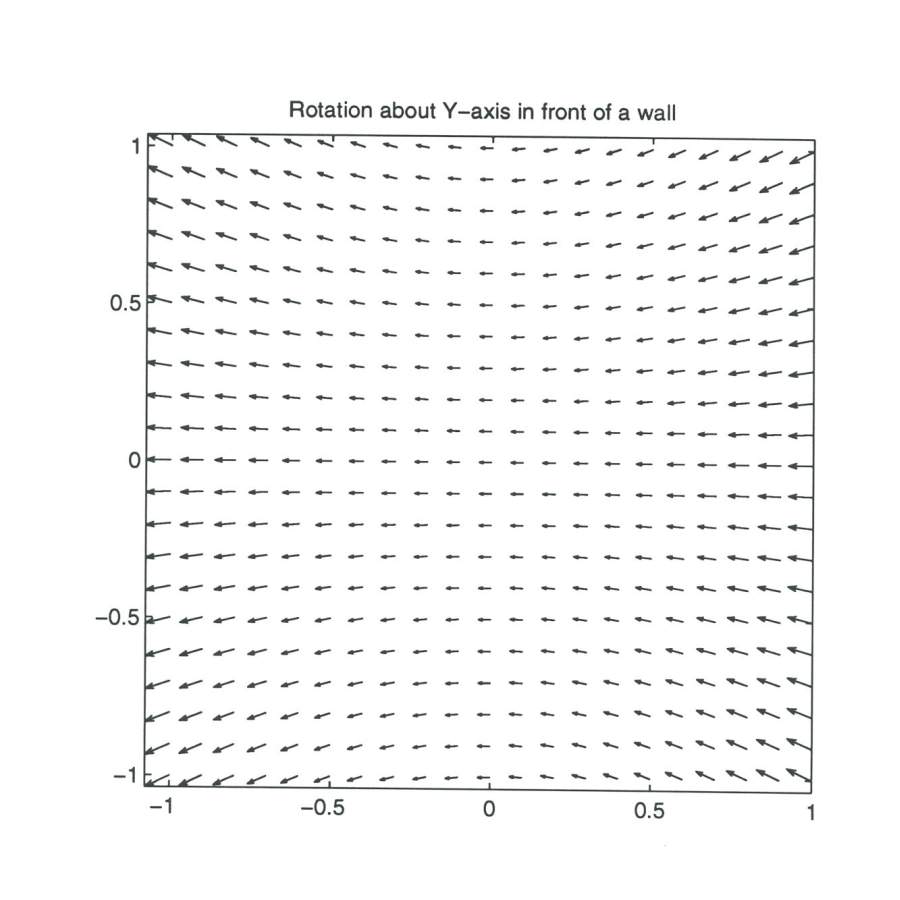